Realistic Fiction (Social Issues) Book Talk
Bluefishby Pat Schmatz
Travis is missing his old home in the country, and he’s missing his old hound, Rosco. Now there’s just the cramped place he shares with his alcoholic grandpa and the dreaded routine of attending his new school. But that’s before Travis meets Mr. McQueen, who doesn’t take "pass" for an answer—a rare teacher whose savvy persistence has Travis slowly unlocking a book on the natural world. And it’s before Travis is noticed by Velveeta, a girl whose wry banter and colorful scarves belie some hard secrets of her own.
When Zachary Beaver Came to Townby Kimberly Willis Holt
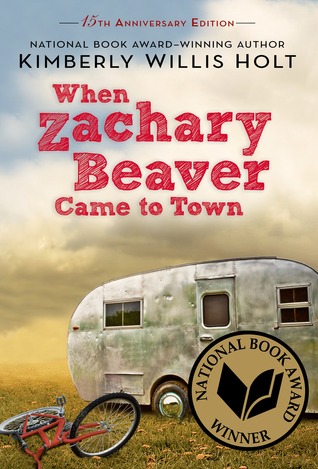 Nothing ever happens in Toby’s small Texas town. Nothing much until this summer that’s full of big changes.  It’s tough for Toby when his mother leaves home to be a country singer. Toby takes it hard when his best friend Cal’s older brother goes off to fight in Vietnam. Now their sleepy town is about to get a jolt with the arrival of Zachary Beaver, billed as the fattest boy in the world. Toby is in for a summer unlike any other, a summer sure to change his life.
A Corner of the Universe by Ann M. Martin
Hattie Owen enjoys peaceful Millerton summertimes as a child in the 1960’s. Yet this year, it's different -- Hattie's uncle Adam is coming home. Returning from a Chicago school that's just closed and whose existence is kept quiet by adult family members, Adam is a 21-year-old man with a child's mind, having a knack for talking quickly, a savant-like ability for remembering weekdays, and a passion for I Love Lucy. Hattie and Adam wind up spending precious time together -- including a visit to the recently arrived carnival with Hattie's new friend, Leila -- which makes her feel soulfully connected to her uncle.  But when Hattie takes Adam on the ferris wheel one night, it sets off dramatic events that lead Hattie's family to strengthen its bonds and changes her life's outlook forever.
Dairy Queen by Catherine Gilbert Murdock
When you don’t talk, there’s a lot of stuff that ends up not getting said. Harsh words indeed, from Brian Nelson of all people. But, D. J. can’t help admitting, maybe he’s right. Stuff like why her best friend, Amber, isn’t so friendly anymore. Or why her little brother, Curtis, never opens his mouth. Why her mom has two jobs and a big secret. Why her college-football-star brothers won’t even call home. Why her dad would go ballistic if she tried out for the high school football team herself. And why Brian is so, so out of her league. Welcome to the summer that fifteen-year-old D. J. Schwenk of Red Bend, Wisconsin, learns to talk, and ends up having an awful lot of stuff to say.
The Wanderer by Sharon Creech
Sophie, a thirteen-year-old girl with two non-biological parents, is the only girl amongst a crew of her three uncles and her two cousins on the way to visit her grandpa, Bompie, who lives in England. The story is told from her point of view and also from her cousin Cody's. Through the journey, Sophie learns to accept who she is and gets to knows a lot about her relatives, which creates bonds among them all, especially Cody and Uncle Dock. Throughout the journey, she discovers things about her past that helps her re-discover who she really is.
Zach’s Lie by Roland Smith
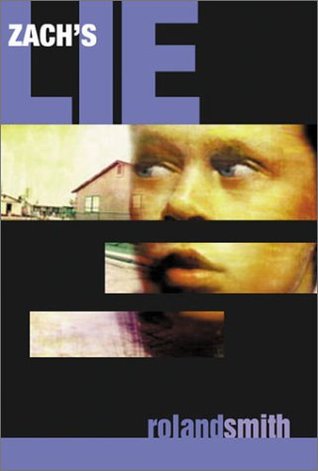 Jack Osborne's life changes forever the night men in masks break into his house, threaten Jack and his family, and ransack their home. Jack then discovers the reason these men have come into their lives-his father has been arrested for drug trafficking.	Jack, his mother, and his sister are then forced to enter Witness Security Program. Jack becomes "Zach" and moves to Elko, Nevada, a town in the middle of nowhere. There he meets Sam, the strangest school custodian he has ever encountered, and Catalin, a girl who might make Zach's uprooting worth the trouble. But just as Zach finally begins to piece together a new life, he finds himself in danger again-and this time his actions could determine the fates of everyone he cares about.
Mockingbird by Kathryn Erskine
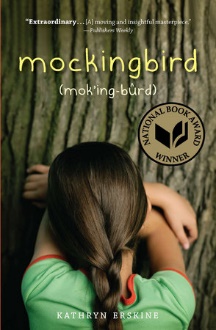 Caitlin lives with Asperger’s Disorder, meaning her brain understands the world in a unique, more black-and-white way. Her older brother, Devon, used to help her make sense of the confusing things in the world, but he was killed in a school shooting. Caitlin tries to figure out his death and her world as her father retreats into his sorrow. This is a compelling story with hard issues that will leave you profoundly affected and better able to understand the perspective of someone with Asperger’s Disorder.